Hiding in the Clouds
Leveraging Cloud Infrastructure to Evade Detection
Optiv Security 
Attack & Pen Consultant
Full Stack Developer
OSCP | Assoc. CISSP | CEH
The Cloud
⇨ 1999: Salesforce delivers application to customers via the ‘cloud’

⇨ 2000’s: Amazon realizes they were only using 10% of their computing capacity
⇨ Cue revolution
Why Evasive Testing?
Threat 

Replication
Improving 

Defenses
[Speaker Notes: Evasive testing:
No infrastructure constraints
Obfuscate attack traffic
Improving Defenses: 
Monitoring and detection capabilities and deficiencies
Tune existing control mechanisms]
Web Application Attacks
Proxying Web Traffic
Discovery and Exploitation
Brute Force 
Blocked? No problem
API Gateway
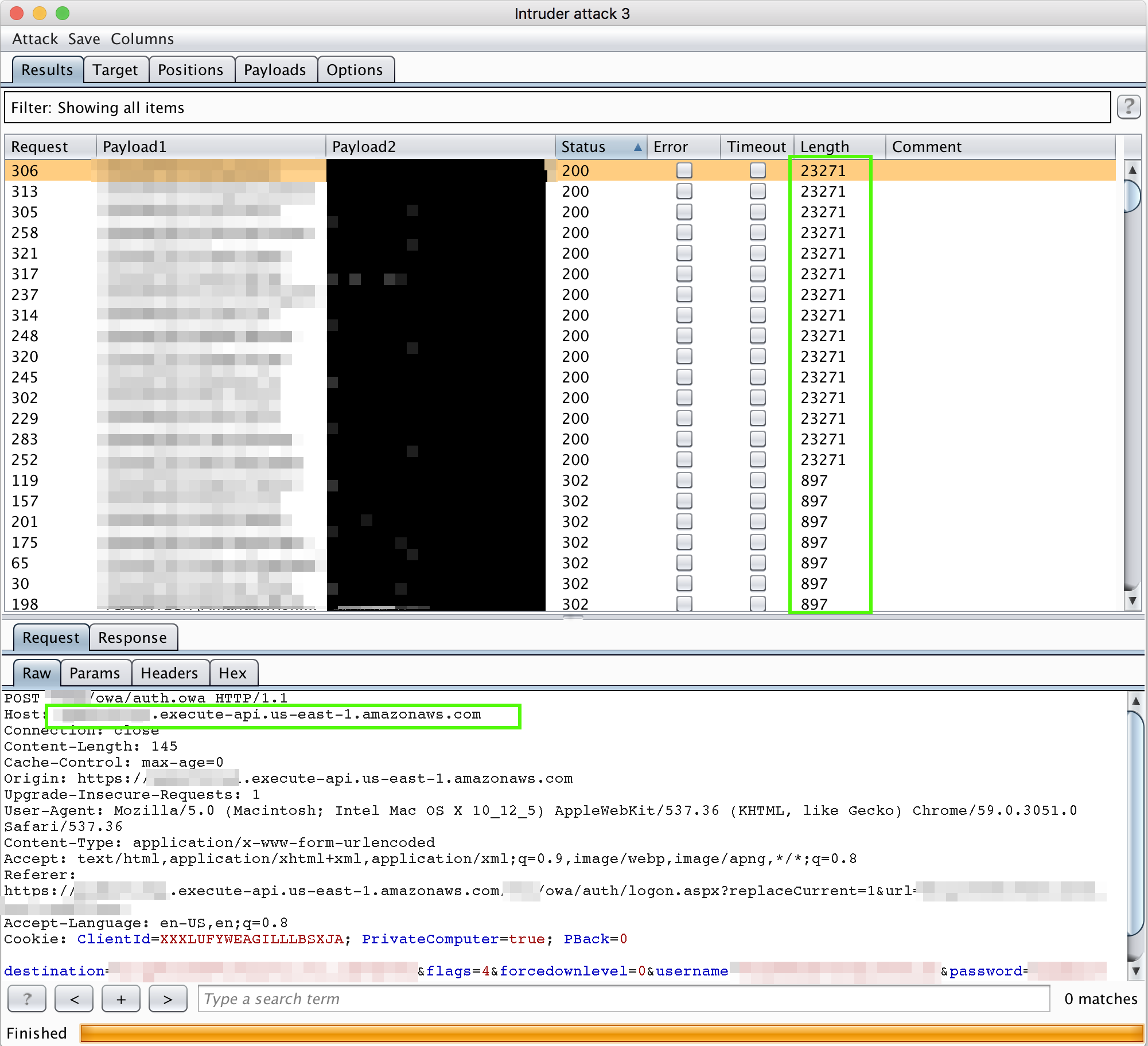 Domain 
Fronting
What is Domain Fronting?
Originally a technique using CDNs to bypass Internet censorship
Stopping it == Breaks Stuff
Why care?
Bypass egress controls
Communication over SSL
Leverages very popular domains
Who’s Affected?
Virtually all the major cloud providers
Example: Google App Engine
Reverse Proxy App
TLS Negotiation
*.Google.com Domains
Prerequisites
C2 Server
Google Cloud Account
Redirector Program 
C2 Communication Configuration with proper host header (I.e. Malleable C2 Profile)
Former two can be found here - https://github.com/rmikehodges/Google_Domain_Fronting
C2 Listener
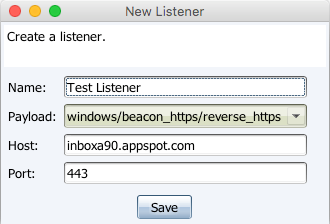 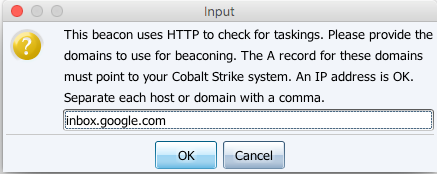 Huh??
Connectivity
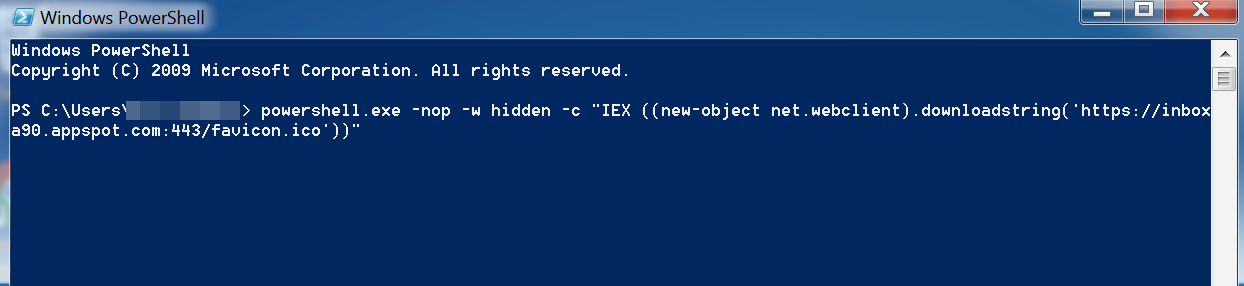 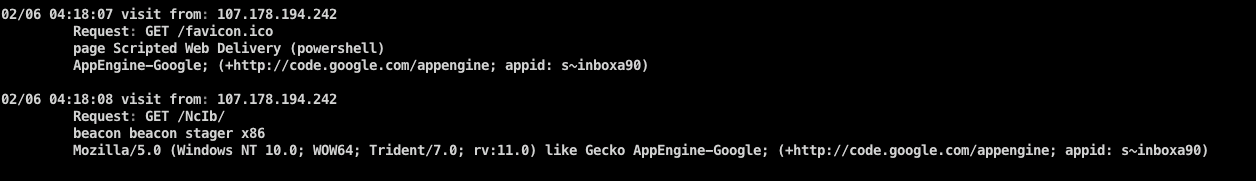 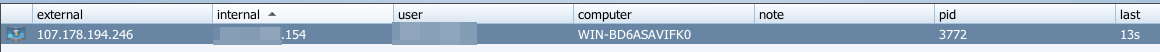 Greetings From Mountain View
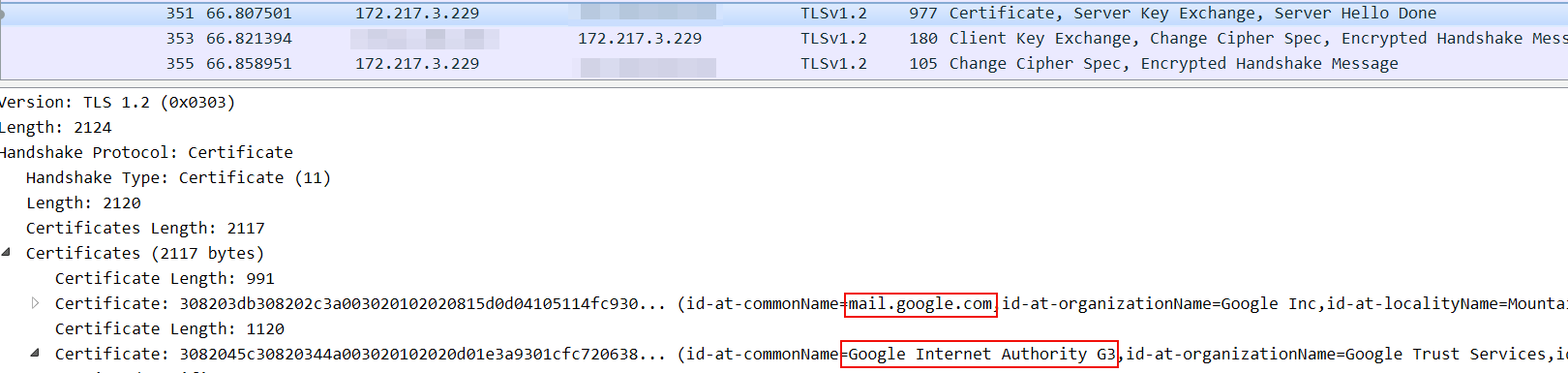 Mitigations
SSL Stripping
RFC 2616 Compliant Proxy
SSL/TLS Handshakes
Network Baseline
Automation
Ephemeral Infrastructure
Global, Cross-Provider Infrastructure Small Footprintshttps://github.com/rmikehodges/hideNsneak_teaserr
Proxychain to Greatness
Proxychains and SOCKSd have randomization options
Send each request via a random proxy in your chain

..There Are Drawbacks..
Distributed Scanning
Global presence allows for efficient and evasive port scans
A single scan can cycle through multiple rounds of hosts
Sprinkle some randomization
Possibilities Are Growing...
photo credits: various artists from pexels.com && unsplash.com 
design credits: my amazing wife